APWH								6 Nov 2017
EQ: How to develop a Body Paragraph? What are SAQs?
Agenda:
-Body Paragraph Review
-SAQ Overview
Reminders:
-Chapter 9 Notes Tomorrow 11/7
-Chapter 9 PreTest Tomorrow 11/7
-Gradebook Closes Thurs 11/9
You will need 1 piece(s) of paper
POP MAP QUIZ
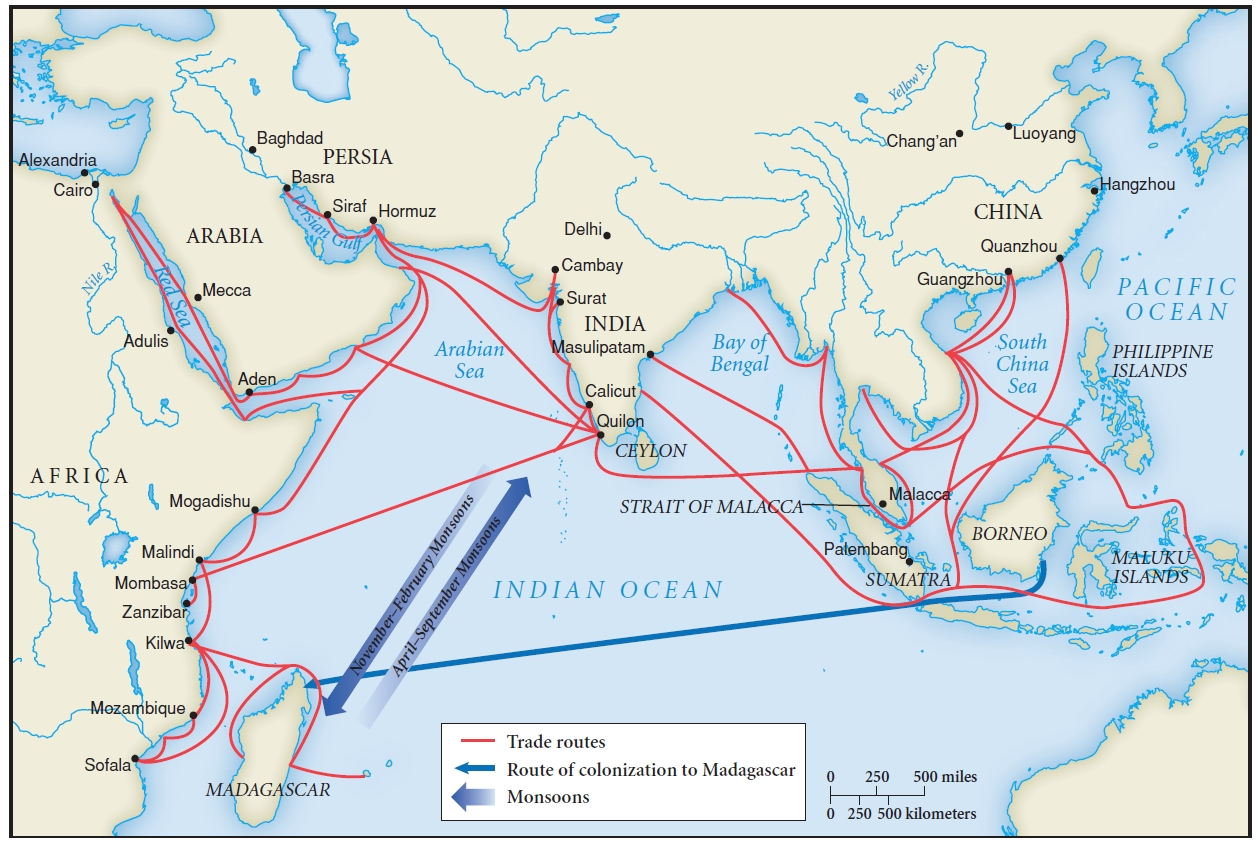 Body Paragraph Review
Review three peers Body Paragraphs
Leave comments and feedback
On your sheet of paper, write down:
Improvements that need to be made
Areas of strength (Positives found in peers’ papers)
SAQs
SAQ = Short Answer Question
Must answer all parts of the question
All or NOTHING
Careful with language!
Identify AND Explain!
Practice SAQ
Answer all parts of the question.
Identify and explain TWO ways that the empires of East Asia made innovations that encouraged foreign trade in the period 600 CE to 1450.
Identify and explain ONE way that the increase in foreign trade impacted religion in East Asia during the period 600 CE to 1450.